The Care Management Process
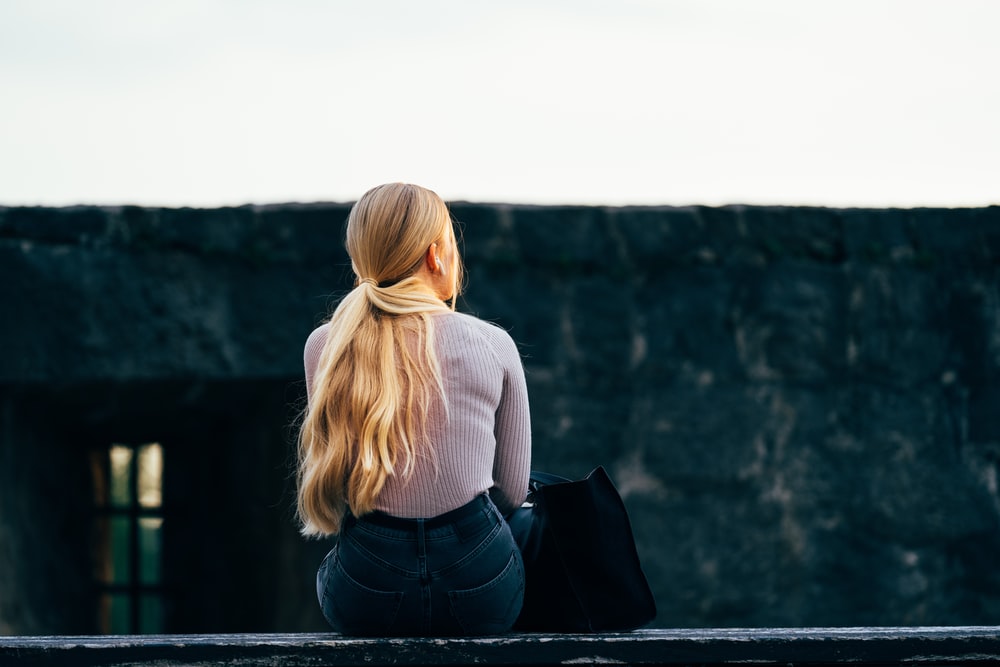 Our Patient - Mary
Mary is a 16-year-old female with no past psychiatric history.  She presents to the primary care pediatric care provider office with her mother, given concerns about low mood. 
Mary has been more isolative, tearful, and irritable. She has poor sleep. 
She refuses to go to soccer practice and prefers to go home to nap afterschool. Previously, Mary was very active with her soccer team and was going to be the team captain.  Now she may be kicked off the team given her lack of recent participation.  
Mary describes feelings of hopelessness and worthlessness. 
Her grades have dropped, and she has been in significant conflict with parents around her failing grade in English. 
She often goes to bed without dinner and her parents believe she has lost some weight. 
Mary describes feeling stressed with school and the pandemic. She completed the PHQ9-A with a score of 18.  She reports having a passive wish to die. No suicidal plans.
[Speaker Notes: Overview of Mary’s presentation to the clinic.]
Getting Started – a Team Approach
Mary and her mother both complete the PHQ-A screening questionnaire.  Mary has a score of  18, which is very similar to the score her mother had for her.

What are some key approaches to ensure accuracy when conducting the PHQ9-A?
[Speaker Notes: Key approaches:  ideally, the patient completes it independently.  If it requires reading the questions, ensure the team is aware of:
Need to be very objective in both verbal and body language.  Sitting at the same level – remaining calm/still – no inflections – reading the questions exactly as they are – if questions – reread the question as it is stated.  Refrain interpretation.
Consider playing this video as a demonstration:  https://aims.uw.edu/care-partners/content/phq-9-video-demonstrations]
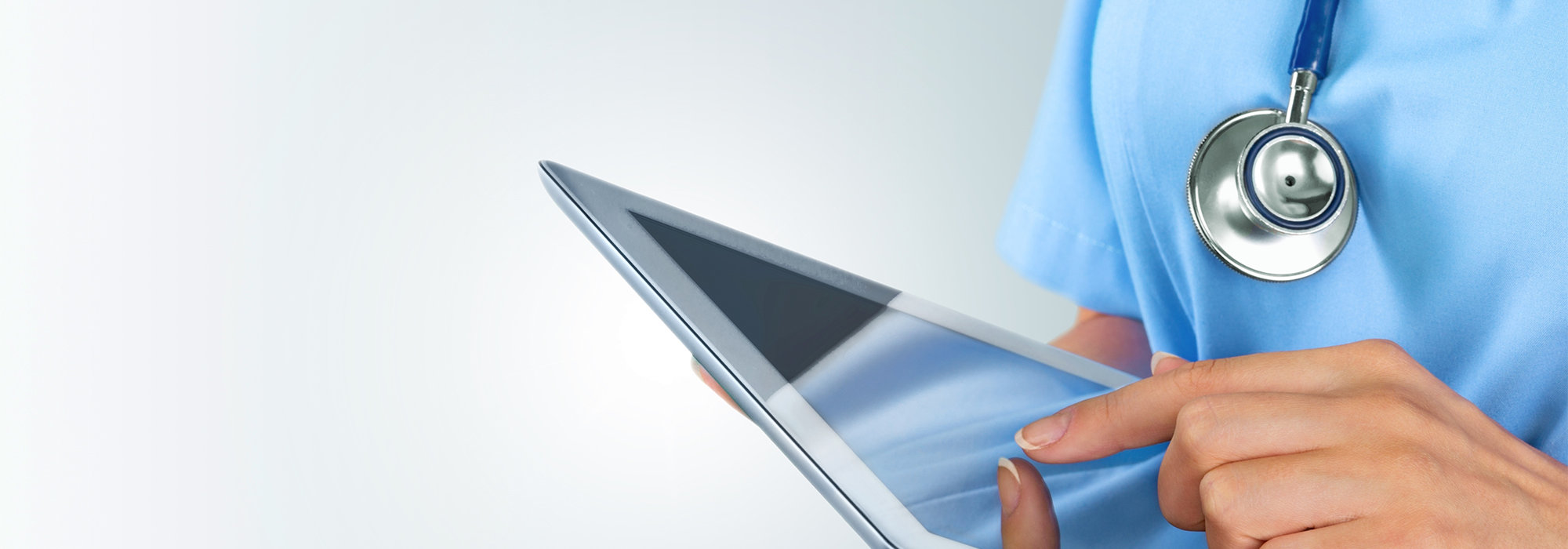 Getting Started – Patient Identification
Mary presents to the clinic – the typical rooming process is completed, and Mary and her mother are waiting to see the provider.  The provider completes the visit, reviews the PHQ-A screen and has confirmed a diagnosis of depression. The provider completes a warm hand-off to you. This is the first time you are meeting Mary and her mother.

Where to start?

How would you manage the permission to participate with CoCM?

How would you determine if Mary is a good candidate for CoCM?
This Photo by Unknown Author is licensed under CC BY-ND
[Speaker Notes: Key points to emphasize with the introduction and permissions:  
Introduction and description of the CoCM model with an emphasis of the value to Mary and her mother.  What would Mary like to get out of the program?  What is of value to her?
Agreement and consent to converse with Mary independently and an understanding of times you may converse with mom/dad if there are concerns.
Determining is Mary is a good candidate:
Repeat the PHQ-A with Mary independent of mom’s presence.  (Score 10 or more? – proceed)]
Assessment and Care Planning
Mary’s case is progressing:
It has been determined Mary is a good candidate for CoCM.  
Although Mary reports having a passive wish to die, the PHQ-A results are negative for self-harm, with a collective score of 18.  
To ensure you have a comprehensive insight into Mary’s situation, what 3 key areas will you include in the initial assessment (think CM Process)?

How will you determine where to start with the patient plan of care?
[Speaker Notes: 3 areas of focus:  Consider the Social, Behavioral, and Medical status that will assist the consulting psychiatrist
Current and past medical and behavioral history (to include family history)
Barriers and challenges – financial, support system, co-ocurring diagnosis 
Medications – current/past and response
Where to start?
Any immediate concerns with risk or safety?
Patient desire and ability – where would Mary like to start with the self-management action plan?  Does she have the ability?]
Follow-up and Monitoring
Mary’s case is reviewed in the systematic case review with the psychiatric consultant.
The recommendation is to start Mary on an anti-depressant, Prozac 5 mgs daily.   Mary’s primary care provider agrees, and the prescription is arranged. 

To demonstrate support to Mary and monitor how she is responding to the medication, when will you follow-up with Mary?

To encourage Mary and promote improvements, what approach and brief interventions will you use?

When following up with Mary, what other areas will you re-assess?
[Speaker Notes: When to follow up:  1-2 weeks.
AAPP – at least 1 week is the recommendation 
Recognize symptoms of bipolar/mania – and make recommendations to 
Key areas to focus on: 
Mary’s overall impression on how she is doing
Medications (listen for side effects)
Brief interventions to promote self-efficacy and self-management (Behavioral activation, self-management action planning, PST all with a MI spirit.
Monitoring for hypomanic symptoms, as depression can be a first symptom of bipolar.  

Frequency of contact within the first 4 months – increase in contacts is key]
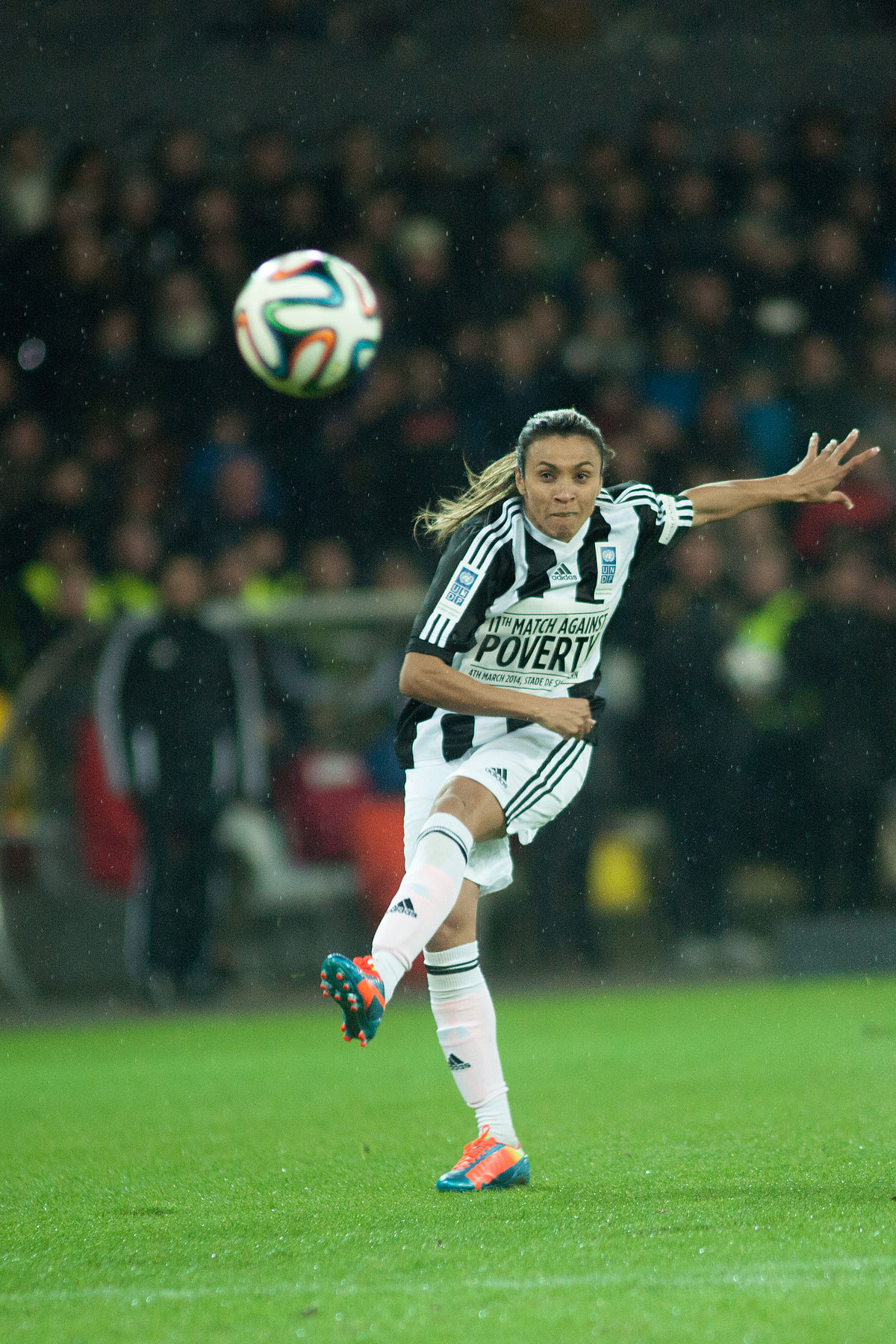 Case Closure
Mary has made great progress with managing her depression and anxiety. Her PHQ-A is now 2.  She has reached remission. She feels she can self manage, and the team agrees.  

As the BHCM, what key actions will you take prior to discharging Mary?
[Speaker Notes: Key actions to emphasize:
Review the relapse prevention plan 
Ensure the PCP team is aware and prepared to continue to monitor for relapse – continuation fo therapy – check-ins 
Ensure Mary and mom know who to call if she begins to relapse and would appreciate some coaching/assistance - 
Add in PHQ score - 2]
QUESTIONS?